MERHABA
HÛN BİXÊR HATİN
مَرْحَبًا




Sivil Toplum Kuruluşlarında Kapasite Geliştirme ProjesiEBSAD / İçişleri Bakanlığı
SİVİL TOPLUM KURULUŞLARI ARASINDA İLETİŞİM VE İŞBİRLİĞİKonya Sivil Toplum Kuruluşları Ufuk Turu ÖrneğiSivil Toplum Kuruluşlarında Kapasite Geliştirme ProjesiEBSAD / İçişleri Bakanlığı
Adem SELEŞ
Mazlumder Konya Şubesi Kurucu Üyesi, Bşk. Yrd.
Bilgi İletişim Kültür Araştırma Derneği Kurucu Üyesi, Bşk. Yrd.
Yazarlar Birliği Konya Şubesi Üyesi
Konya Sivil Toplum Kuruluşları İcra Heyeti Üyesi
İlim Yayma Cemiyeti Konya Şubesi Eğitim Müdürü
Köşe Yazarı
İÇİNDE YAŞADIĞIMIZ 
SİİRT ŞEHRİ
ORTAK PAYDAMIZ
VE 
ÖNCELİĞİMİZDİR
Sivil Toplum Kuruluşları Arasında İletişim ve İşbirliği- Adem SELEŞ
Yükselen Sular Bütün Gemilerin İşine Yarar

Maddi ve Manevi Kalkınma Birlikte
Başarılır
Sivil Toplum Kuruluşları Arasında İletişim ve İşbirliği- Adem SELEŞ
Her iyilik her sivil toplum çalışması kendi içinde ayrı bir değer taşır Ortak adalet ve iyilik arayışına katkı sağlar
Sivil Toplum Kuruluşları Arasında İletişim ve İşbirliği- Adem SELEŞ
Bütün Mesleklerin 
Toplumda Karşılığı Vardır

Bilerek ya da Bilmeyerek 
Ortak Bir Amaca 
Hizmet Ederiz
Sivil Toplum Kuruluşları Arasında İletişim ve İşbirliği- Adem SELEŞ
Yalnız Taş Duvar Olmaz!

Etkili Bir İşbirliği Şarttır
Sivil Toplum Kuruluşları Arasında İletişim ve İşbirliği- Adem SELEŞ
Farklılıklarımızı yok saymadan!

Birbirimizi ayıran ya da ayırdığımızı zannettiğimiz siyasal ve sosyal tercihlerimizin ne kadar yapay ne kadar sanal olduğunu anlamak zorundayız
Sivil Toplum Kuruluşları Arasında İletişim ve İşbirliği- Adem SELEŞ
Hepimiz 
mendilin bir ucundan tutuyoruz

Konya Sivil Toplum Kuruluşları
Sivil Toplum Kuruluşları Arasında İletişim ve İşbirliği- Adem SELEŞ
Konya Sivil Toplum Kuruluşları önce birlikteliğin gerekliliğinin farkına vardı. 

Şehrin maddi ve manevi kalkınması için ilk adımı atacak kuruluşlar karşılığını da görecektir
Sivil Toplum Kuruluşları Arasında İletişim ve İşbirliği- Adem SELEŞ
Hassasiyet, 
Samimiyet, 
Eşitlik!
Sivil Toplum Kuruluşları Arasında İletişim ve İşbirliği- Adem SELEŞ
NELER YAPTIK
Sivil Toplum Kuruluşları Arasında İletişim ve İşbirliği- Adem SELEŞ
Aylık toplantılarla işe başladık. 
Her ay bir üyemizin ev sahipliğinde bir araya geldik.
Ev sahibi kuruluşun misafirlerini kendi mekanında ağırlamasına önem verdik. 
Böylece üyelerle beraber kurumların mekansal olarak tanınmasını sağladık 
Her kurum en az ikişer kişi olarak toplantılara katıldı. 
Böylece çalışmanın paylaşılmasını ve devamlılığını sağladık.
Sivil Toplum Kuruluşları Arasında İletişim ve İşbirliği- Adem SELEŞ
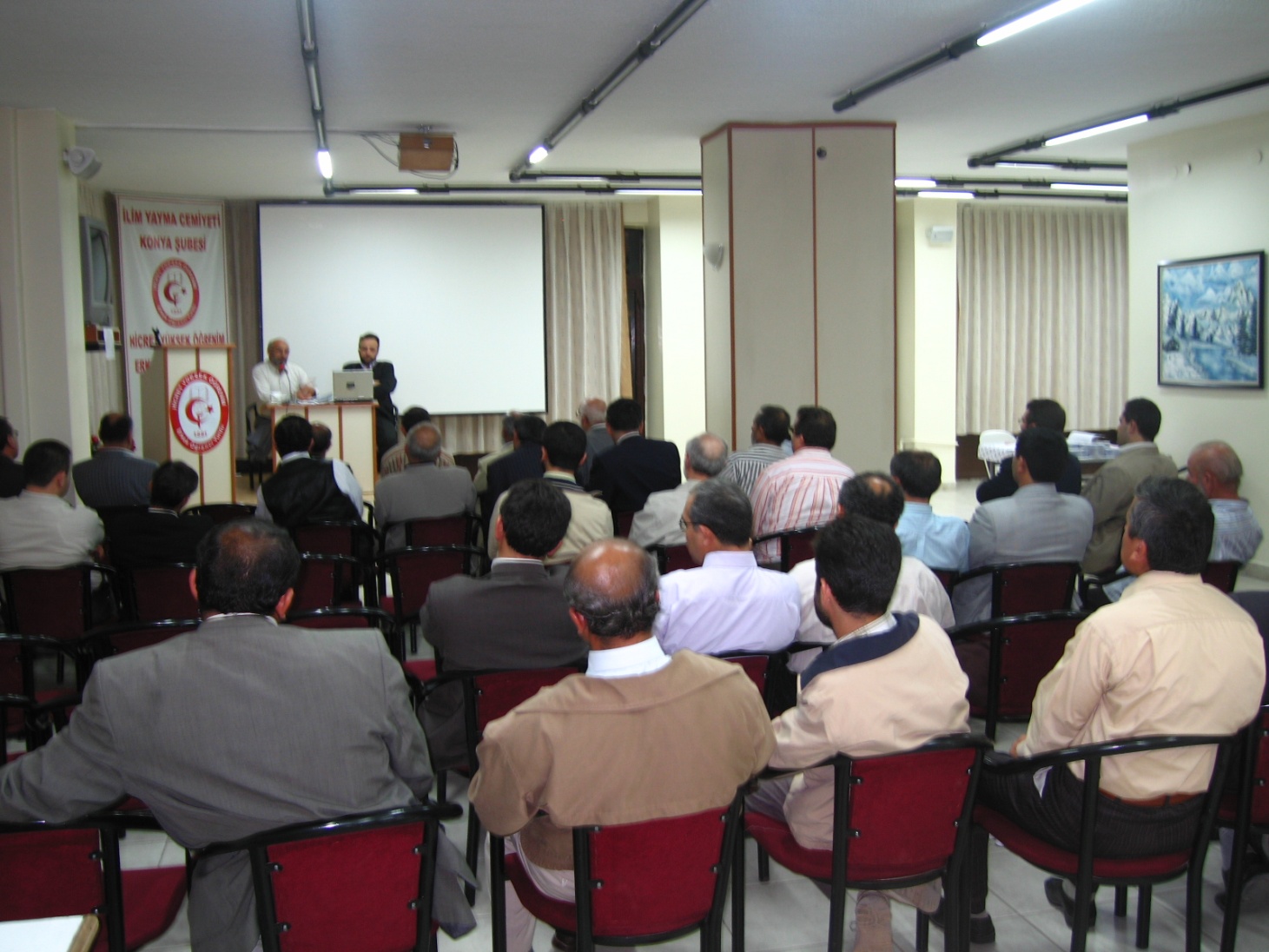 Sivil Toplum Kuruluşları Arasında İletişim ve İşbirliği- Adem SELEŞ
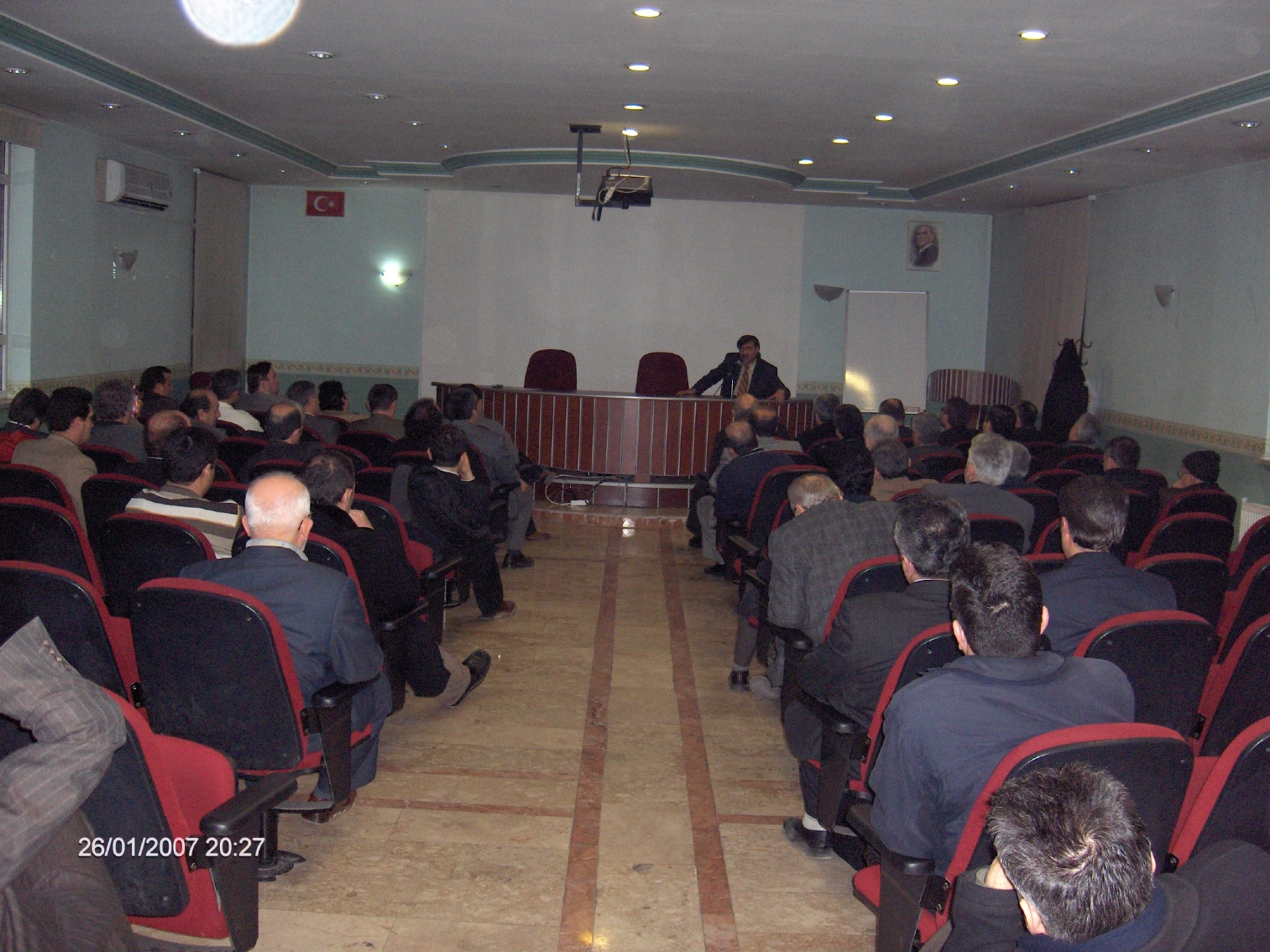 Sivil Toplum Kuruluşları Arasında İletişim ve İşbirliği- Adem SELEŞ
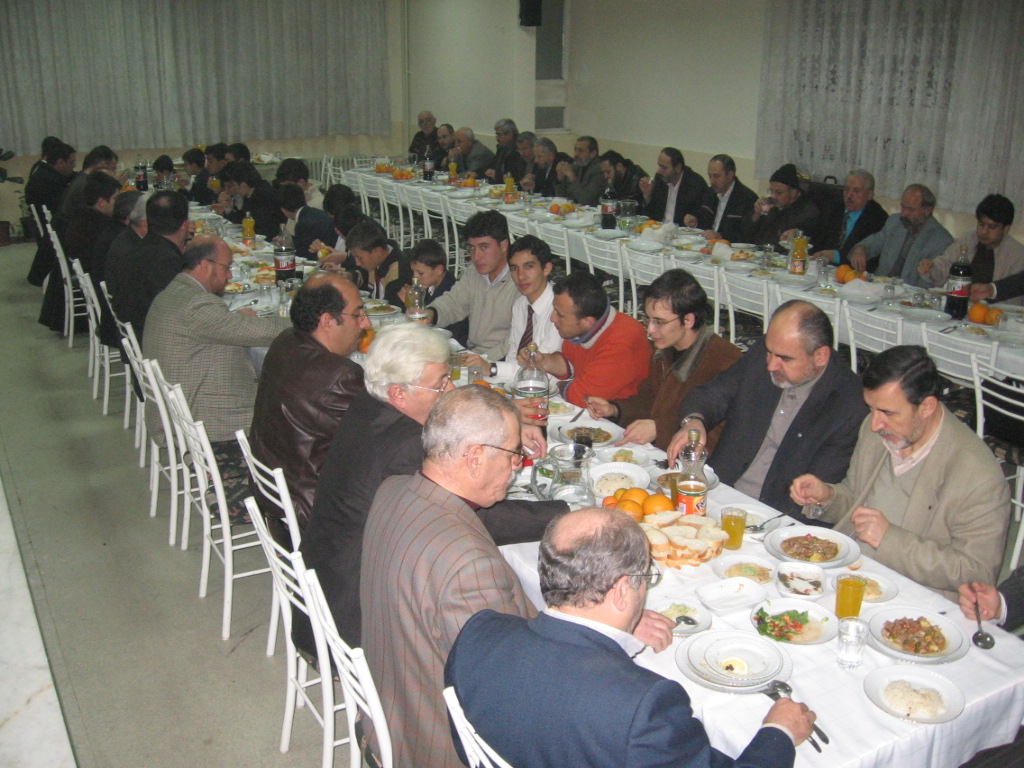 Sivil Toplum Kuruluşları Arasında İletişim ve İşbirliği- Adem SELEŞ
GÜNDEM
Sivil Toplum Kuruluşları Arasında İletişim ve İşbirliği- Adem SELEŞ
Bütün toplantılarımızı ortak ve tek bir gündem sıralaması ile gerçekleştirdik.
1. Tanışma
2. Ev sahibi kurumun kendini tanıtması ve çalışmaları hakkında bilgi vermesi
3. Şehir gündemi ve birlikte yapabileceklerimiz
4. Ülke gündemi ve birlikte yapabileceklerimiz
5. Sonraki ev sahibi kurumun belirlenmesi
6. Ayın gündemi ile ilgili bir konuşmacının semineri

Bazı yıllarda her ay için özel bir konu belirleyip konu ile ilgili uzman bir konuşmacı çağırdık.
Sivil Toplum Kuruluşları Arasında İletişim ve İşbirliği- Adem SELEŞ
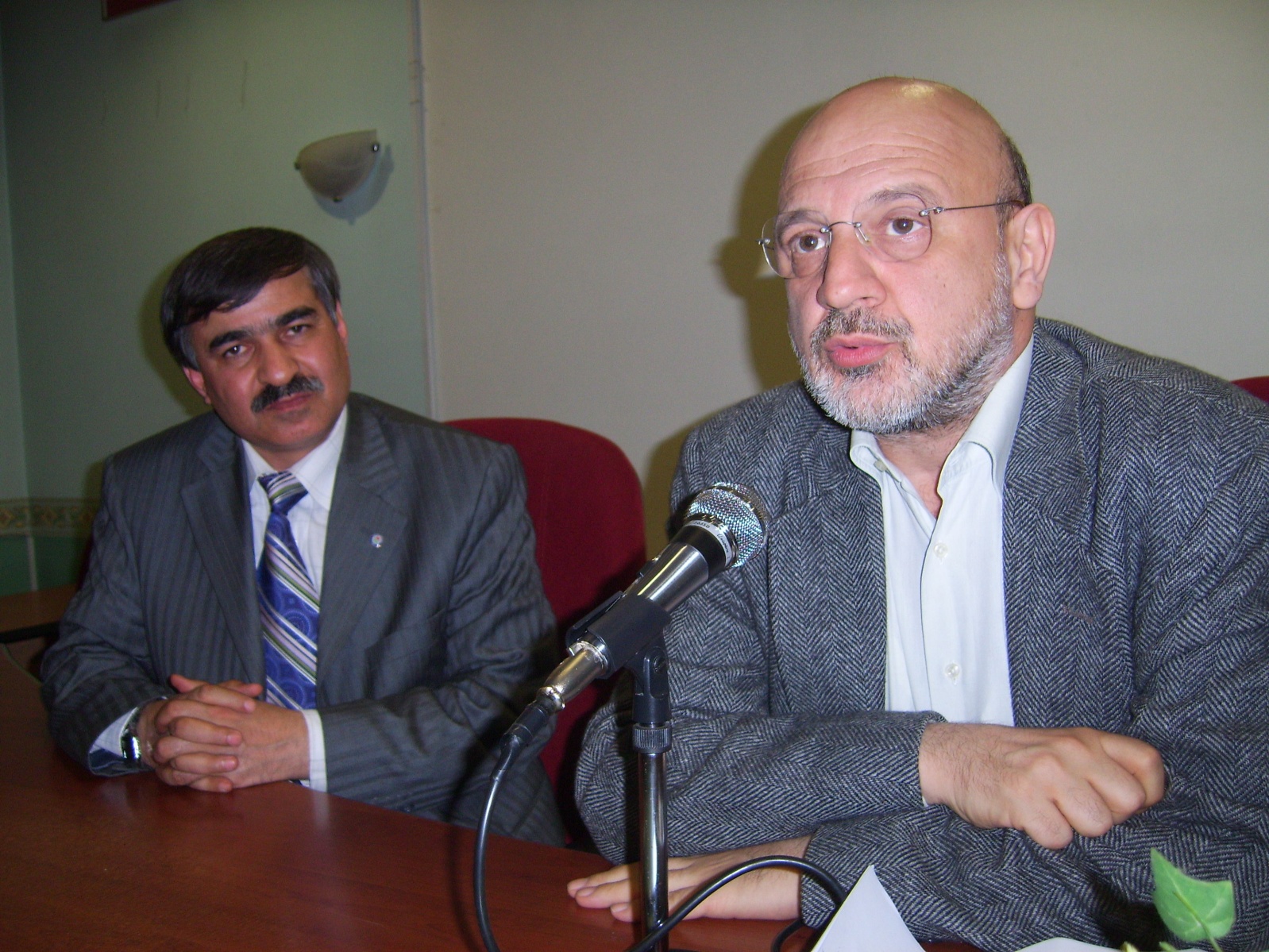 Sivil Toplum Kuruluşları Arasında İletişim ve İşbirliği- Adem SELEŞ
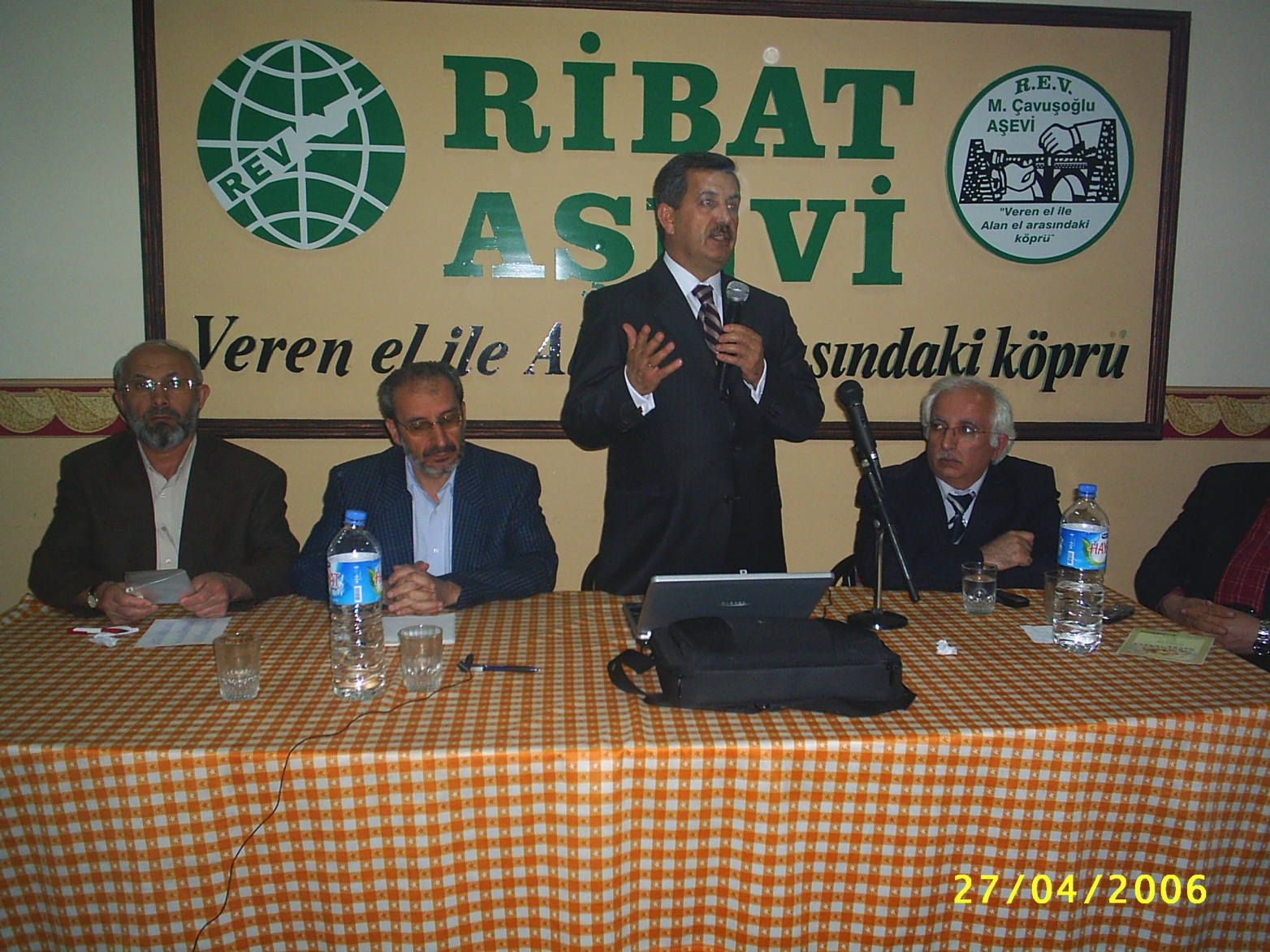 Sivil Toplum Kuruluşları Arasında İletişim ve İşbirliği- Adem SELEŞ
Yönetimin Oluşması
Aylık toplantılarla tanışıklık arttıkça ortak bir yönetimin oluşması ihtiyacı ortaya çıktı. 
Bir icra heyeti ve dönem başkanı seçtik. İki yılda bir dönem başkanını seçimle değiştiriyoruz.
Sivil Toplum Kuruluşları Arasında İletişim ve İşbirliği- Adem SELEŞ
Kararların Alınması
Bütün şerhleri ve ikazları değerlendirdik. 
Katılımlarında da oybirliği şartı aradık. 
Şu an 100 üyeye ulaşmış durumdayız.
Sivil Toplum Kuruluşları Arasında İletişim ve İşbirliği- Adem SELEŞ
Akademik Destek / 
Üniversite İşbirliği

Olmazsa Olmaz
Sivil Toplum Kuruluşları Arasında İletişim ve İşbirliği- Adem SELEŞ
İLK ÇALIŞMALAR
Sivil Toplum Kuruluşları Arasında İletişim ve İşbirliği- Adem SELEŞ
İlk toplantılardan yaklaşık altı ay sonra ortaklığımızı “Konya Sivil Toplum Kuruluşları” olarak deklare ettik 
Birlikte basın açıklamaları, toplantılar, protestolar, eylemler gerçekleştirmeye başladık
Bu özgüvenimizi ve cesaretimizi daha da arttırdı
Sivil Toplum Kuruluşları Arasında İletişim ve İşbirliği- Adem SELEŞ
Şehir protokolünü ziyaret ederek birlikte çalışmaya başladığımızı, bundan sonra da şehrin siyasi ve bürokratik temsilcileri ile ortak çalışmalar yapabileceğimizi ilan ettik
Sivil Toplum Kuruluşları Arasında İletişim ve İşbirliği- Adem SELEŞ
Pakistan depreminde, Filistin ile ilgili konularda ortak yardım organizasyonları yaptık
Somalili mülteciler ile ilgili yaptığımız çalışma BMMYK tarafından örnek proje seçildi
Şimdi Suriyeli misafirlerimizle ilgili olarak aynı şekilde şehir protokolü ile birlikte çözüm üretiyoruz
Sivil Toplum Kuruluşları Arasında İletişim ve İşbirliği- Adem SELEŞ
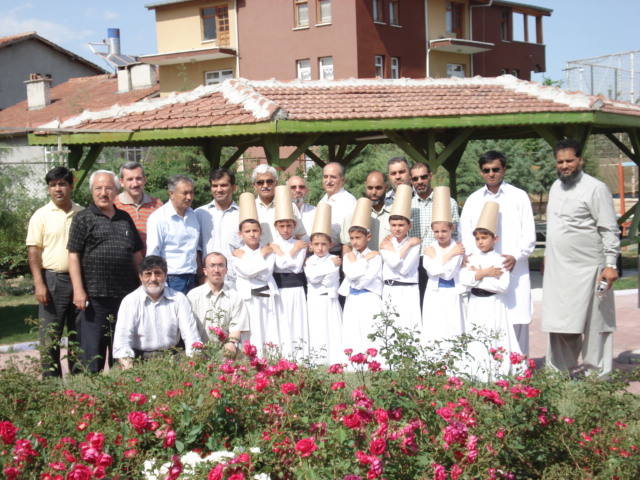 Sivil Toplum Kuruluşları Arasında İletişim ve İşbirliği- Adem SELEŞ
Zaman içerisinde ihtisaslaşma gelişti.

 Birbirimizi tanıdığımız için STK’lar kendileri ile ilgili konularda işbölümüne gitti.
Sivil Toplum Kuruluşları Arasında İletişim ve İşbirliği- Adem SELEŞ
Siirt STK’ları olarak sizler de ortak projeler geliştirmeli, SODES, KÖYDES gibi projelerle birlikte devlet desteklerinden en iyi şekilde istifade etmelisiniz
Sivil Toplum Kuruluşları Arasında İletişim ve İşbirliği- Adem SELEŞ
Ufuk Turu Toplantıları
Sivil Toplum Kuruluşları Arasında İletişim ve İşbirliği- Adem SELEŞ
Aylık toplantıların verimli geçmesi çalışmalarımızı hızlandırdı. 
Her yıl belli konuları seçerek her ay o konunun farklı bir boyutunu farklı bir uzmandan dinledik. 2003 yılı Mayıs ayında da Konya dışında üç günlük Ufuk Turu Toplantılarının ilkini gerçekleştirdik. 
Geçen Mayıs ayında onuncusunu gerçekleştirdik. 
İlk zamanlarda 30 ya da 40 kişi ile kendi aramızda yaptığımız toplantılar zamanla büyüdü, genişledi.
Sivil Toplum Kuruluşları Arasında İletişim ve İşbirliği- Adem SELEŞ
Bu toplantılara aylık toplantılara gelen konuşmacılarla birlikte konu ile ilgili gazeteci, yazar, akademisyenleri de davet ettik

Onuncu toplantıda katılımcı sayımız beşyüzün üzerinde idi
Sivil Toplum Kuruluşları Arasında İletişim ve İşbirliği- Adem SELEŞ
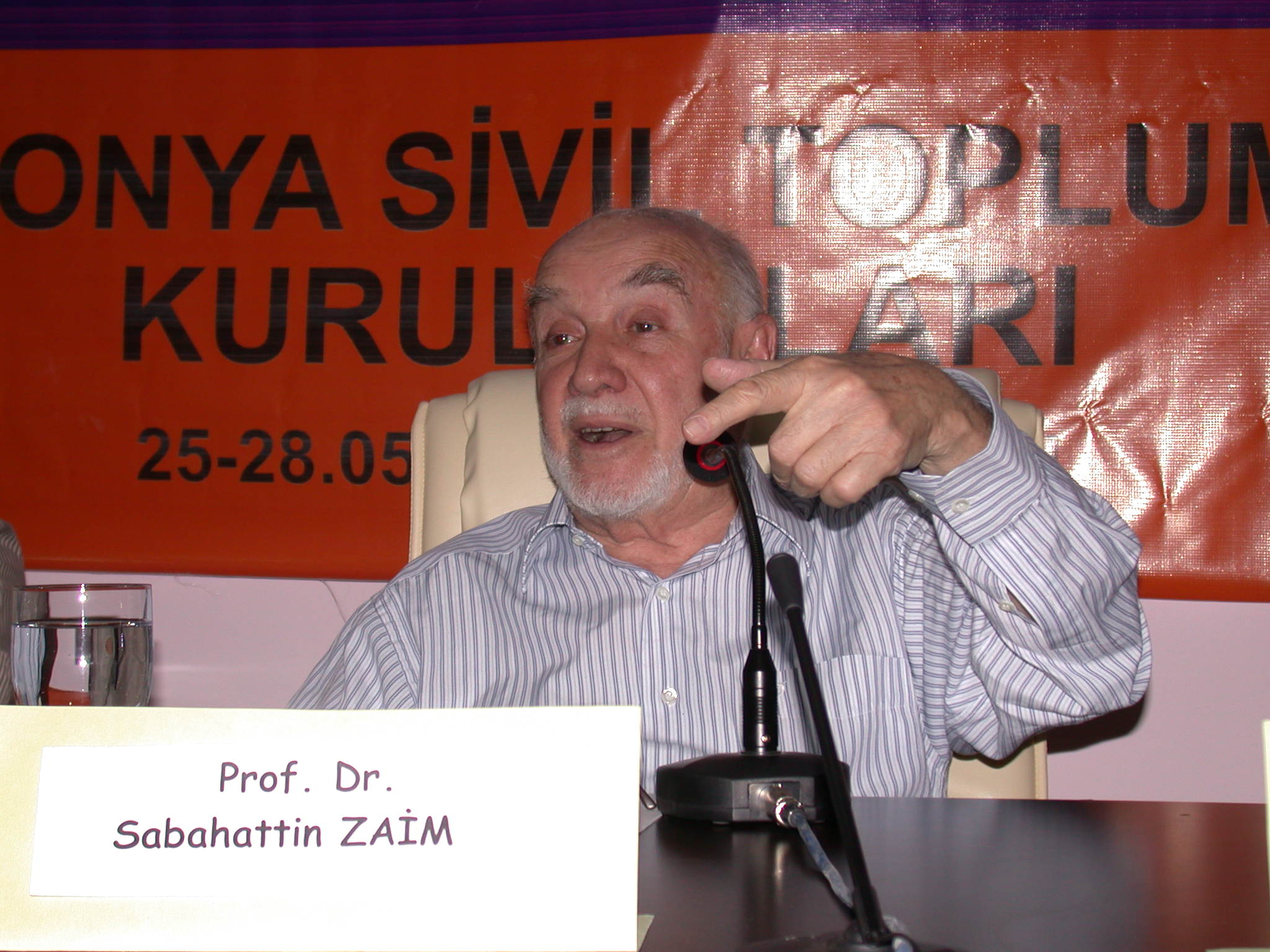 Sivil Toplum Kuruluşları Arasında İletişim ve İşbirliği- Adem SELEŞ
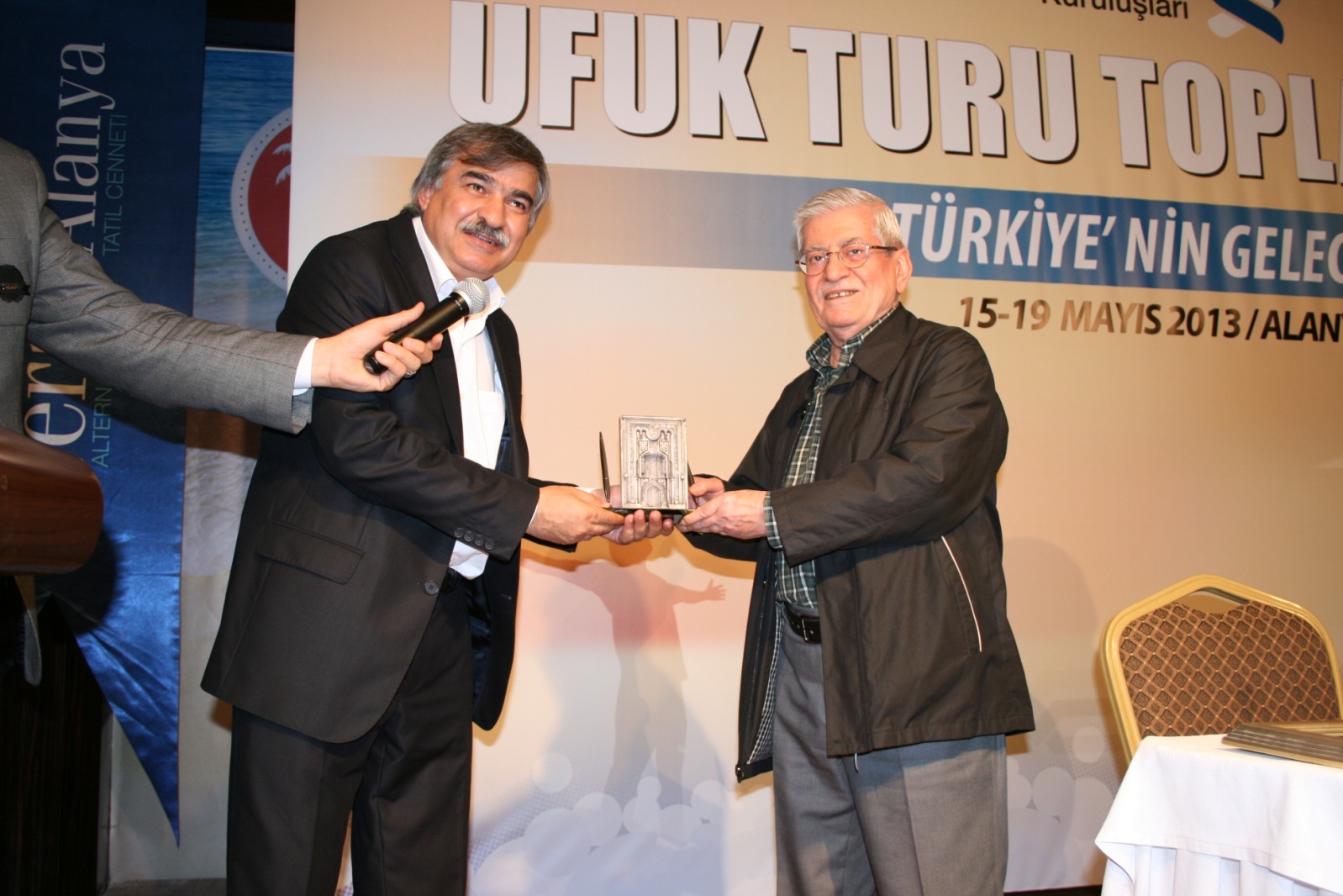 Sivil Toplum Kuruluşları Arasında İletişim ve İşbirliği- Adem SELEŞ
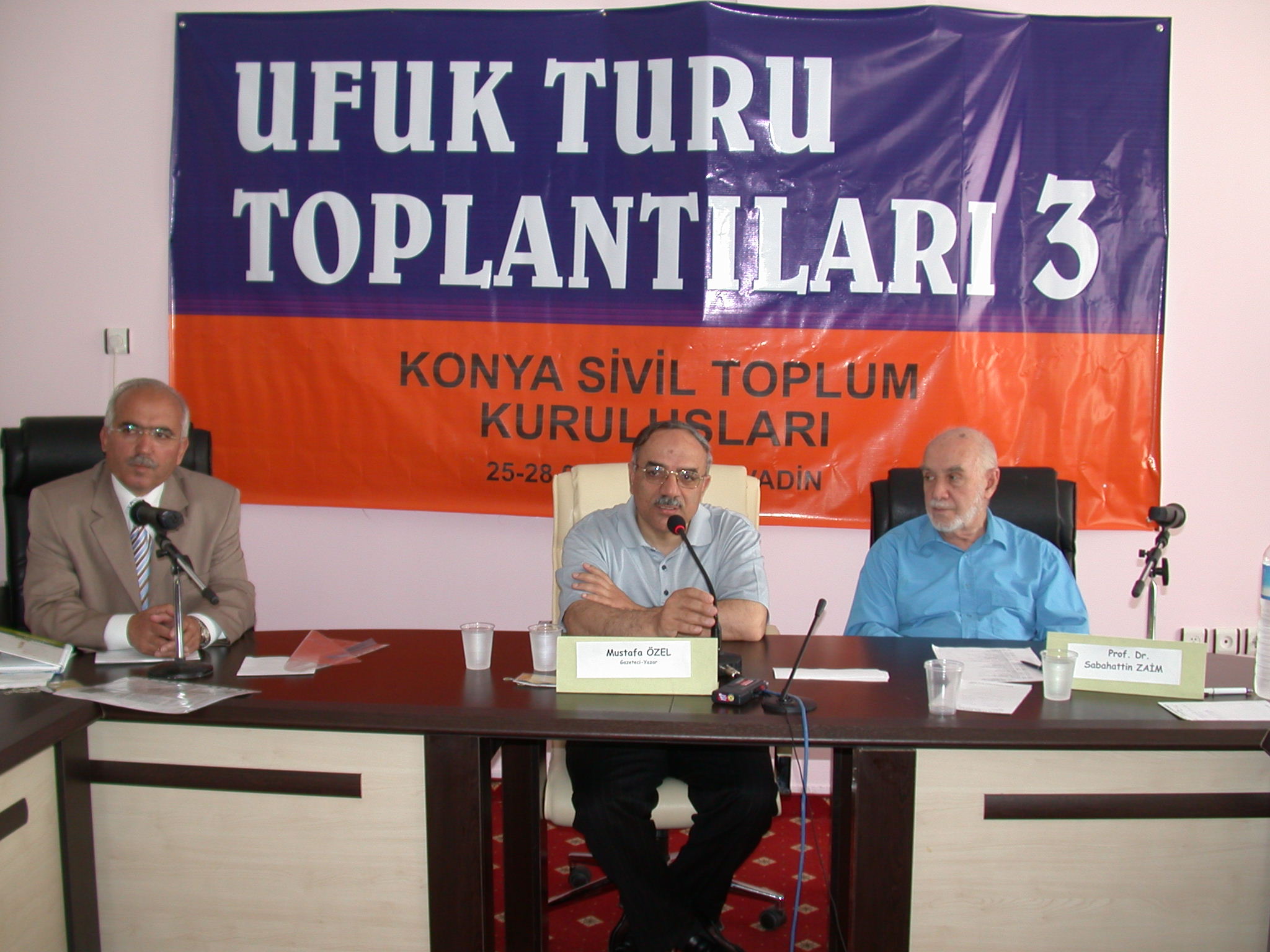 Sivil Toplum Kuruluşları Arasında İletişim ve İşbirliği- Adem SELEŞ
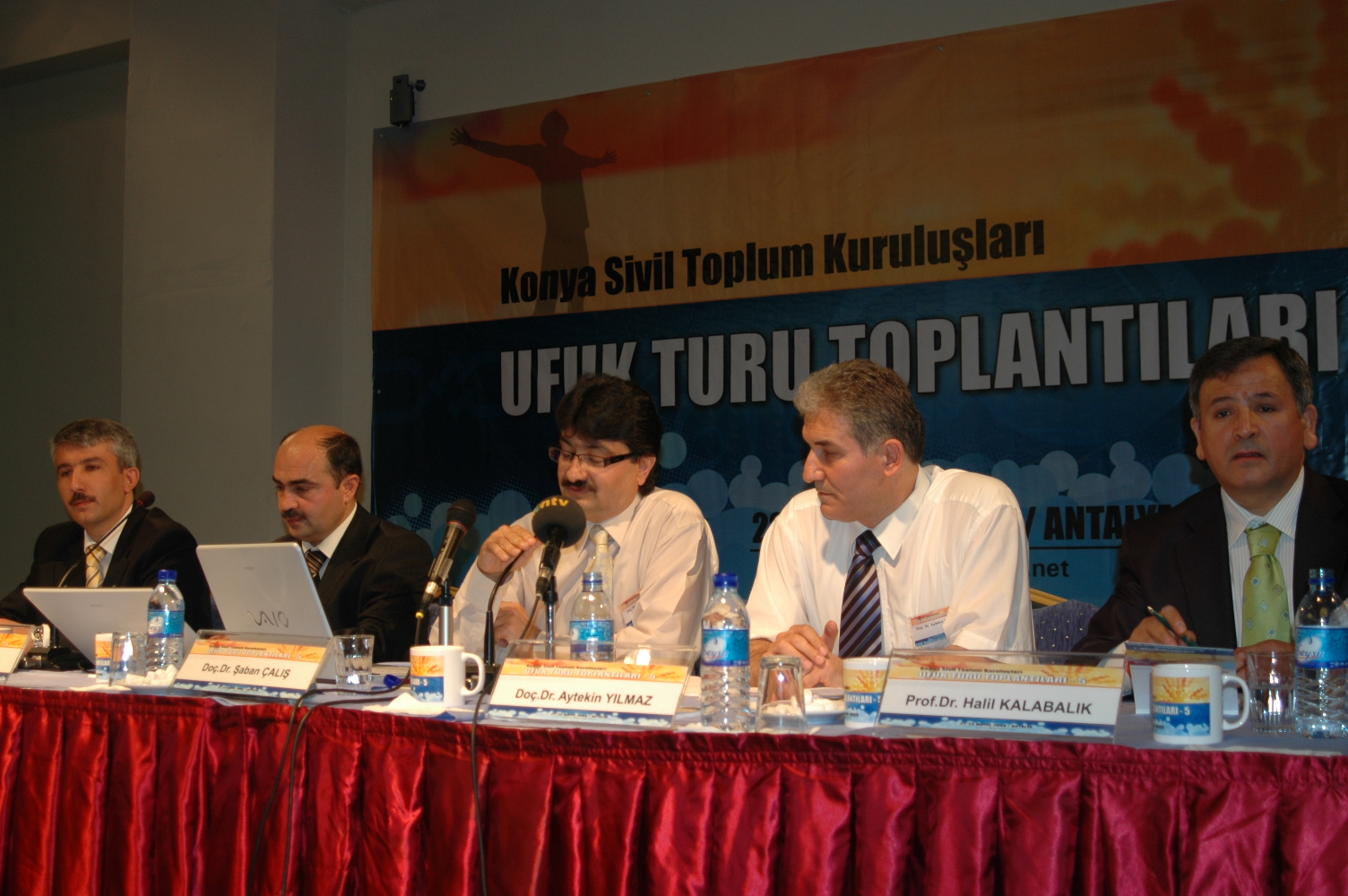 Sivil Toplum Kuruluşları Arasında İletişim ve İşbirliği- Adem SELEŞ
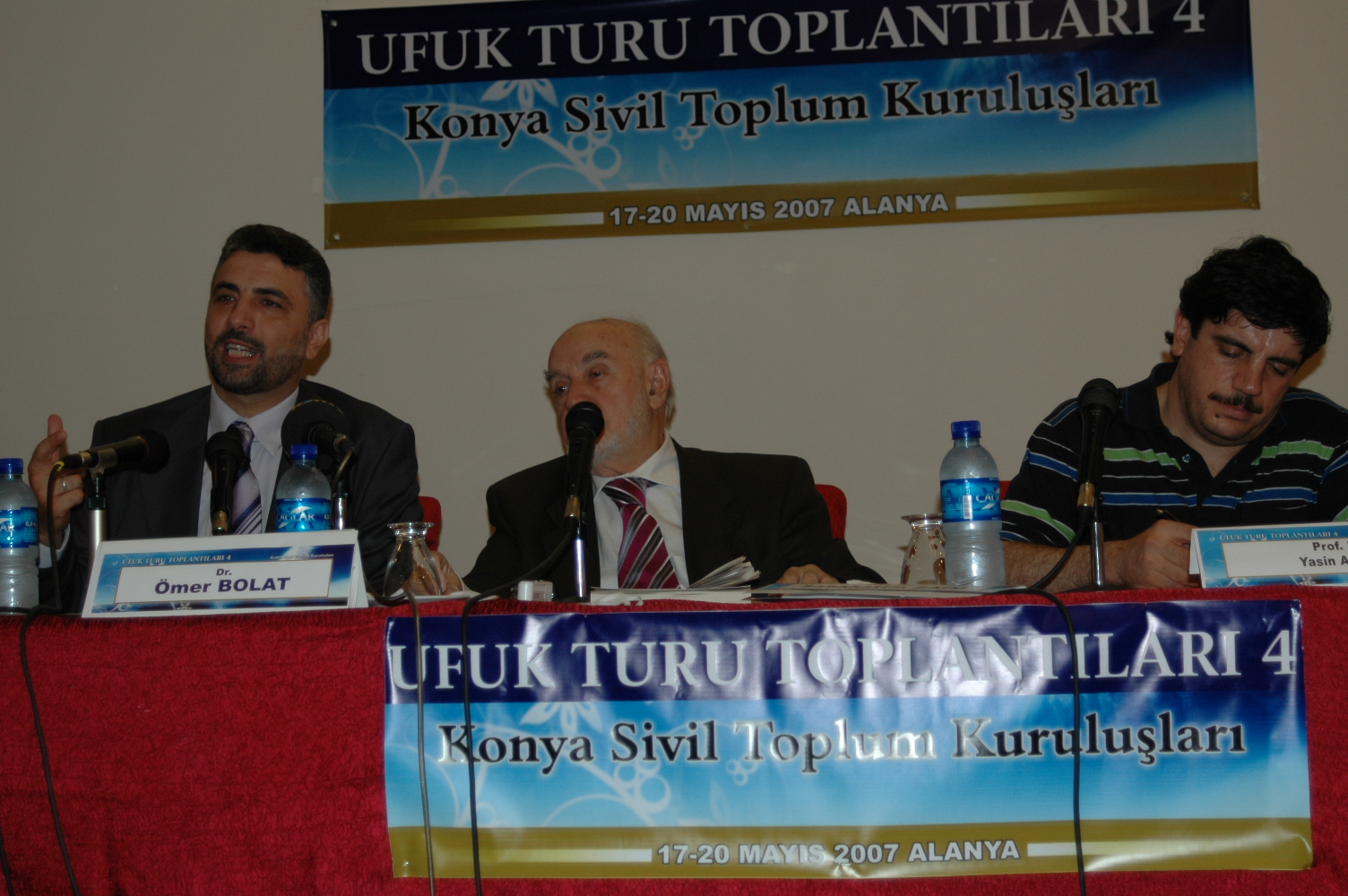 Sivil Toplum Kuruluşları Arasında İletişim ve İşbirliği- Adem SELEŞ
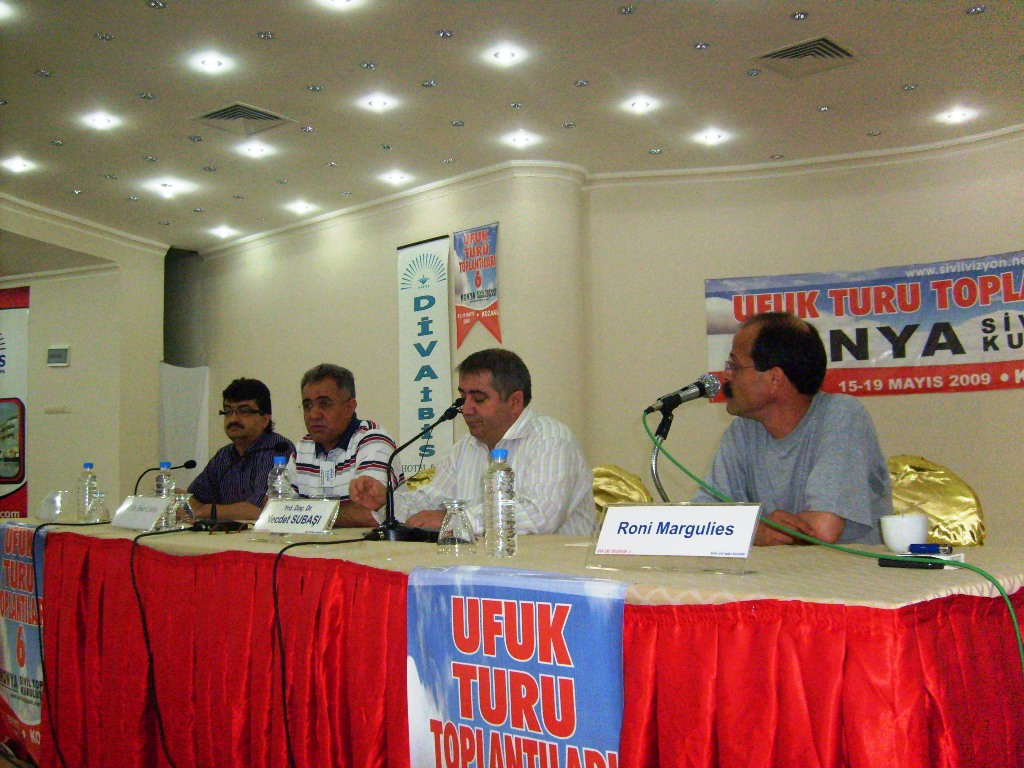 Sivil Toplum Kuruluşları Arasında İletişim ve İşbirliği- Adem SELEŞ
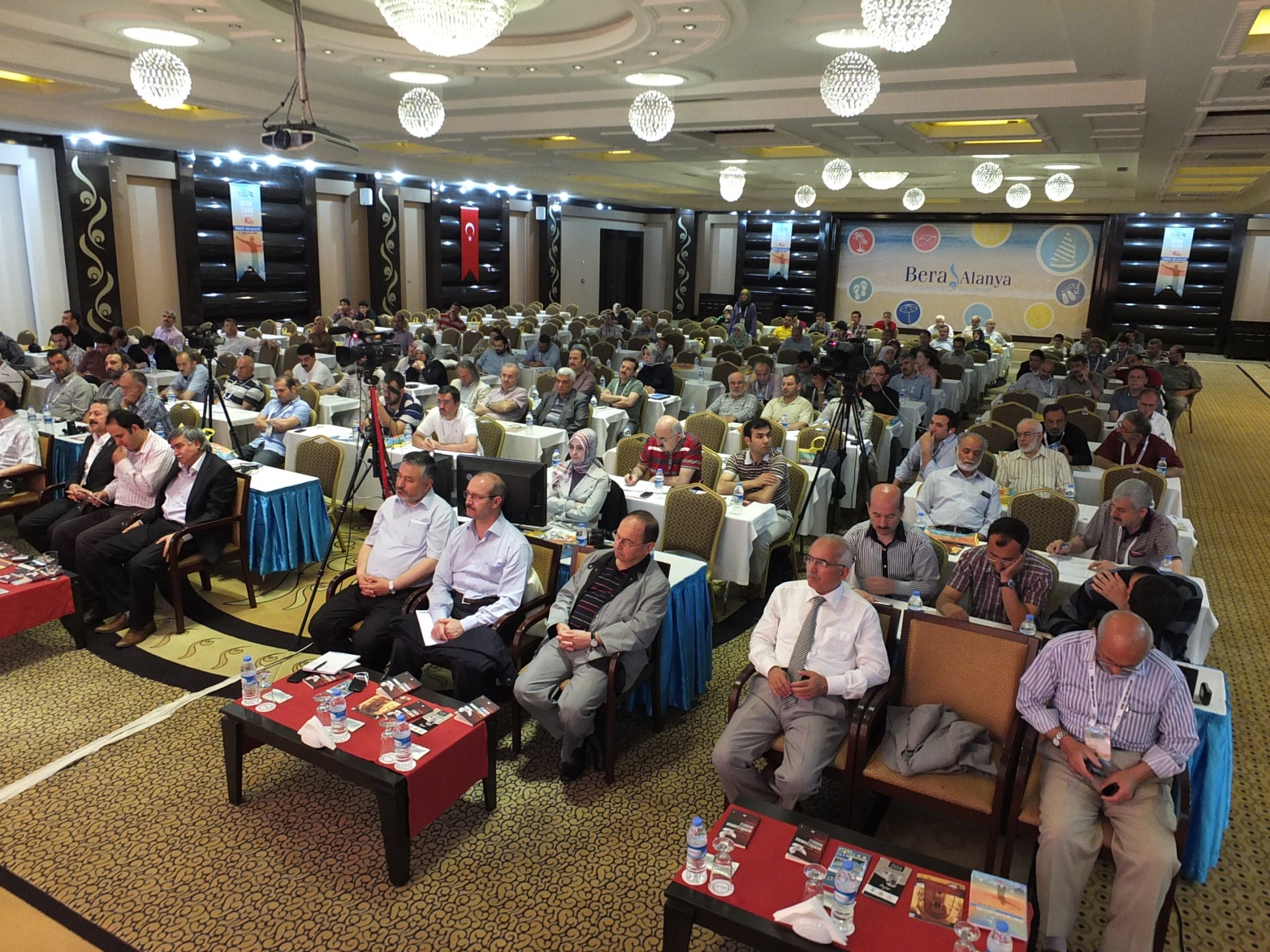 Sivil Toplum Kuruluşları Arasında İletişim ve İşbirliği- Adem SELEŞ
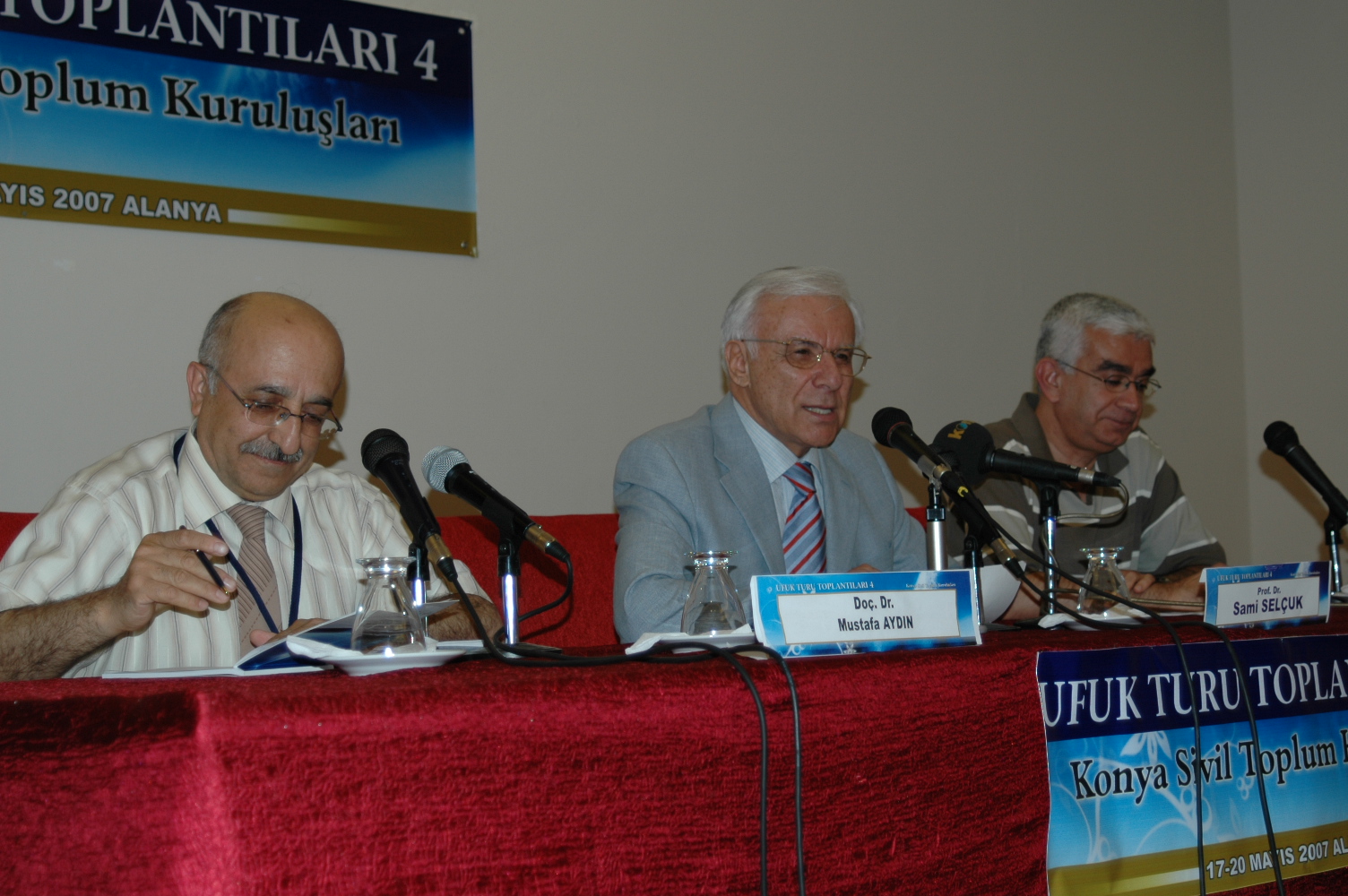 Sivil Toplum Kuruluşları Arasında İletişim ve İşbirliği- Adem SELEŞ
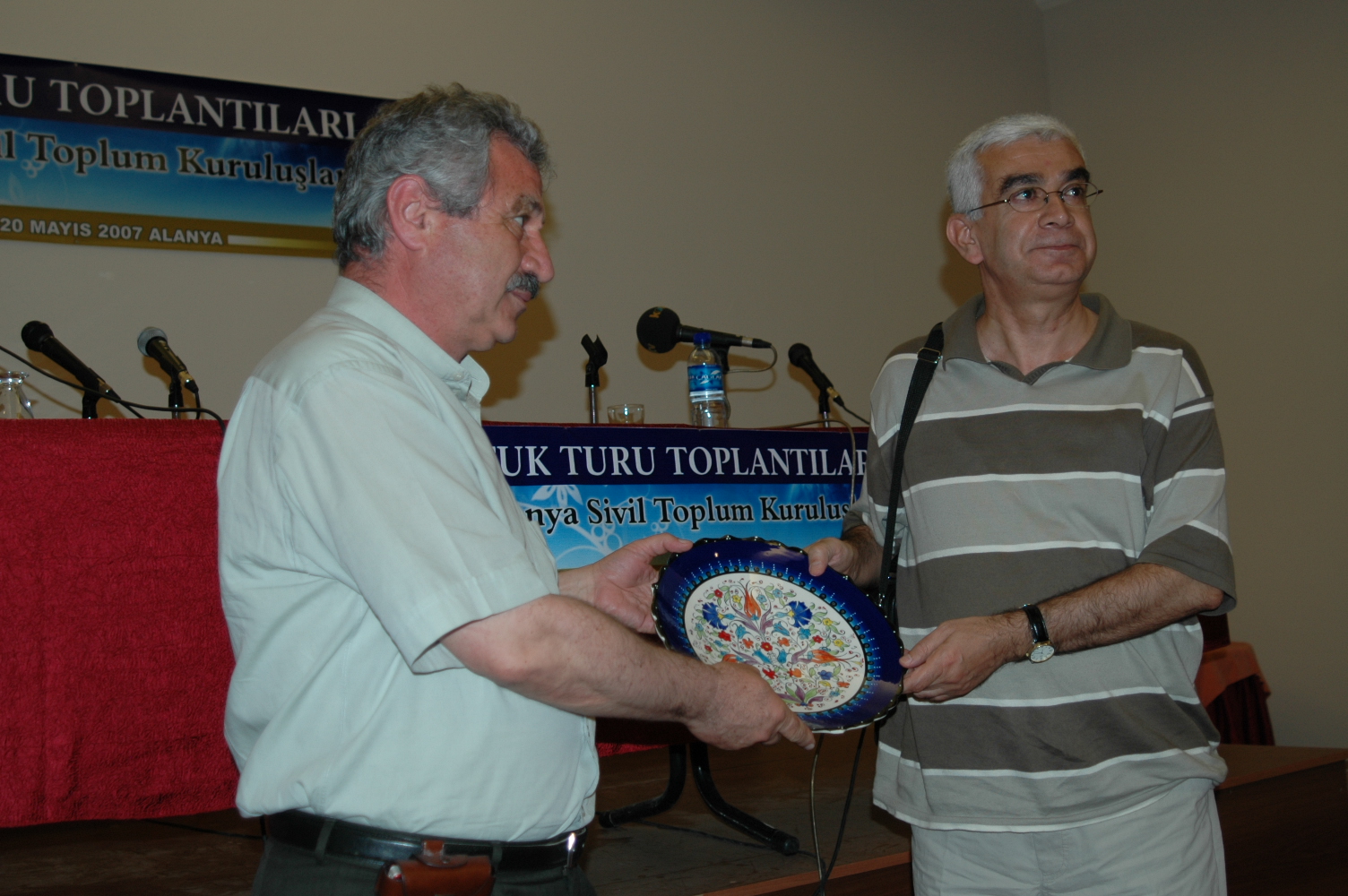 Sivil Toplum Kuruluşları Arasında İletişim ve İşbirliği- Adem SELEŞ
İkinci toplantıdan sonra Ufuk Turu Toplantılarına diğer şehirlerden ortak platformların temsilcilerini de davet ettik 

Onuncu Ufuk Turu Toplantısında 52 şehirden temsilci katıldı
Sivil Toplum Kuruluşları Arasında İletişim ve İşbirliği- Adem SELEŞ
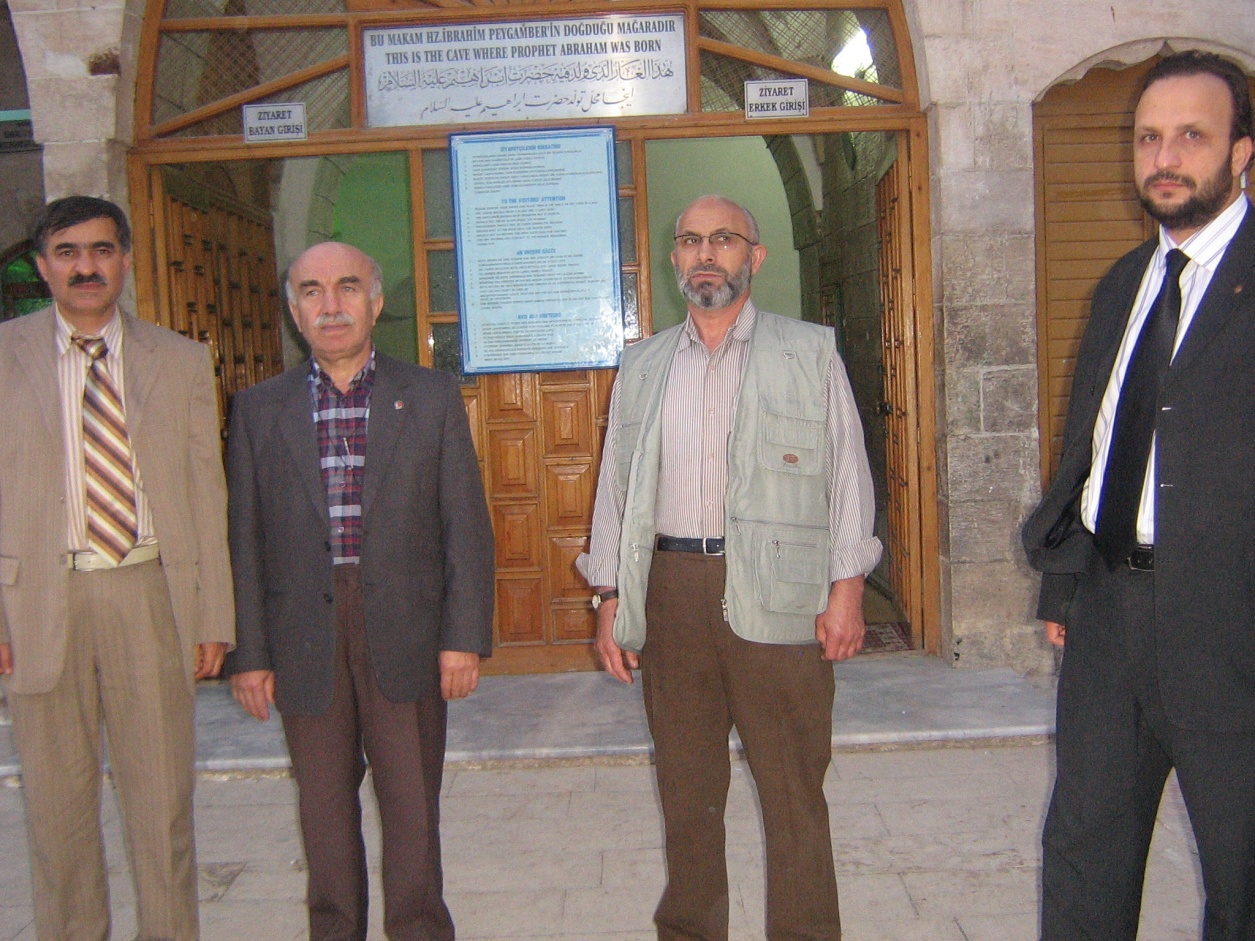 Sivil Toplum Kuruluşları Arasında İletişim ve İşbirliği- Adem SELEŞ
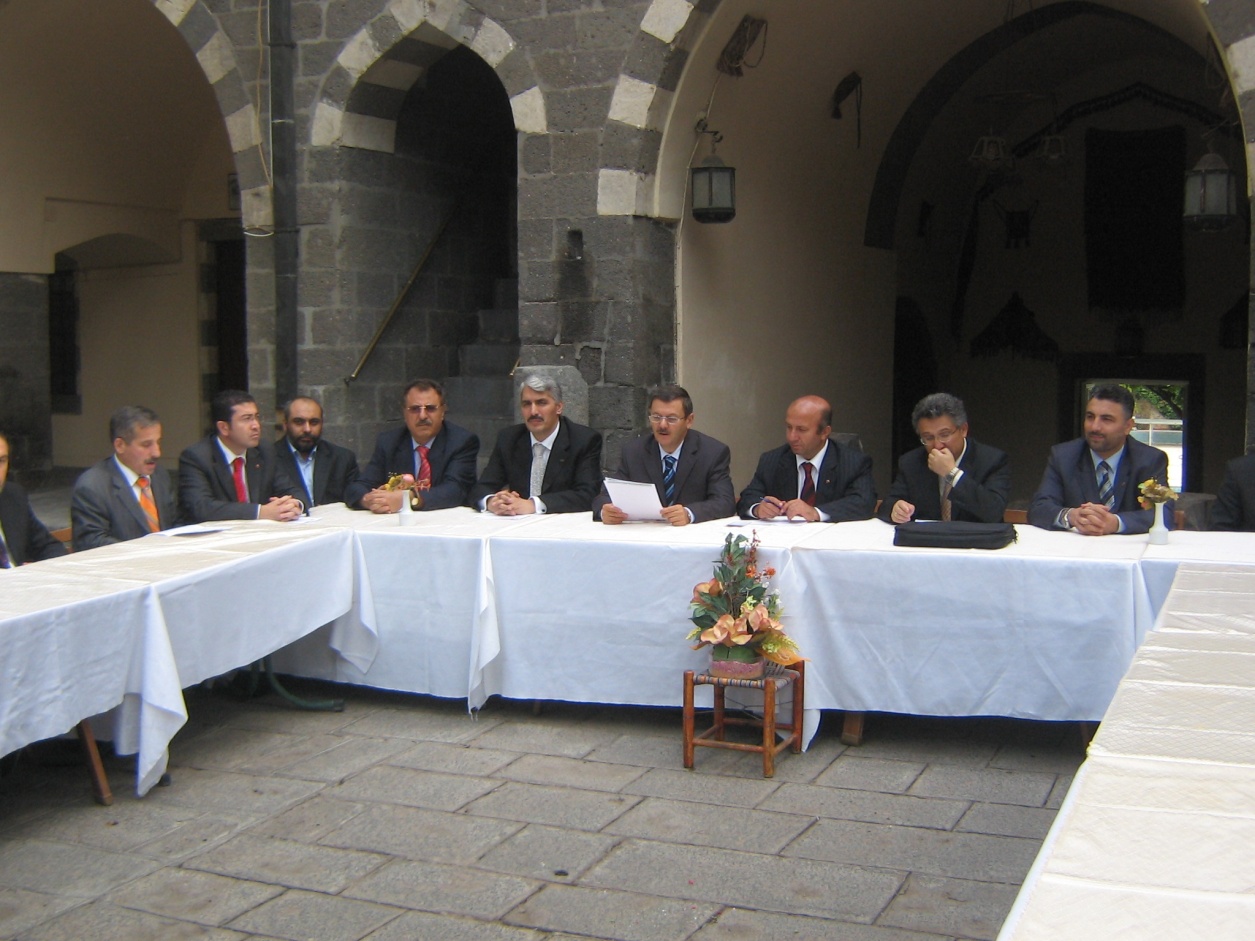 Sivil Toplum Kuruluşları Arasında İletişim ve İşbirliği- Adem SELEŞ
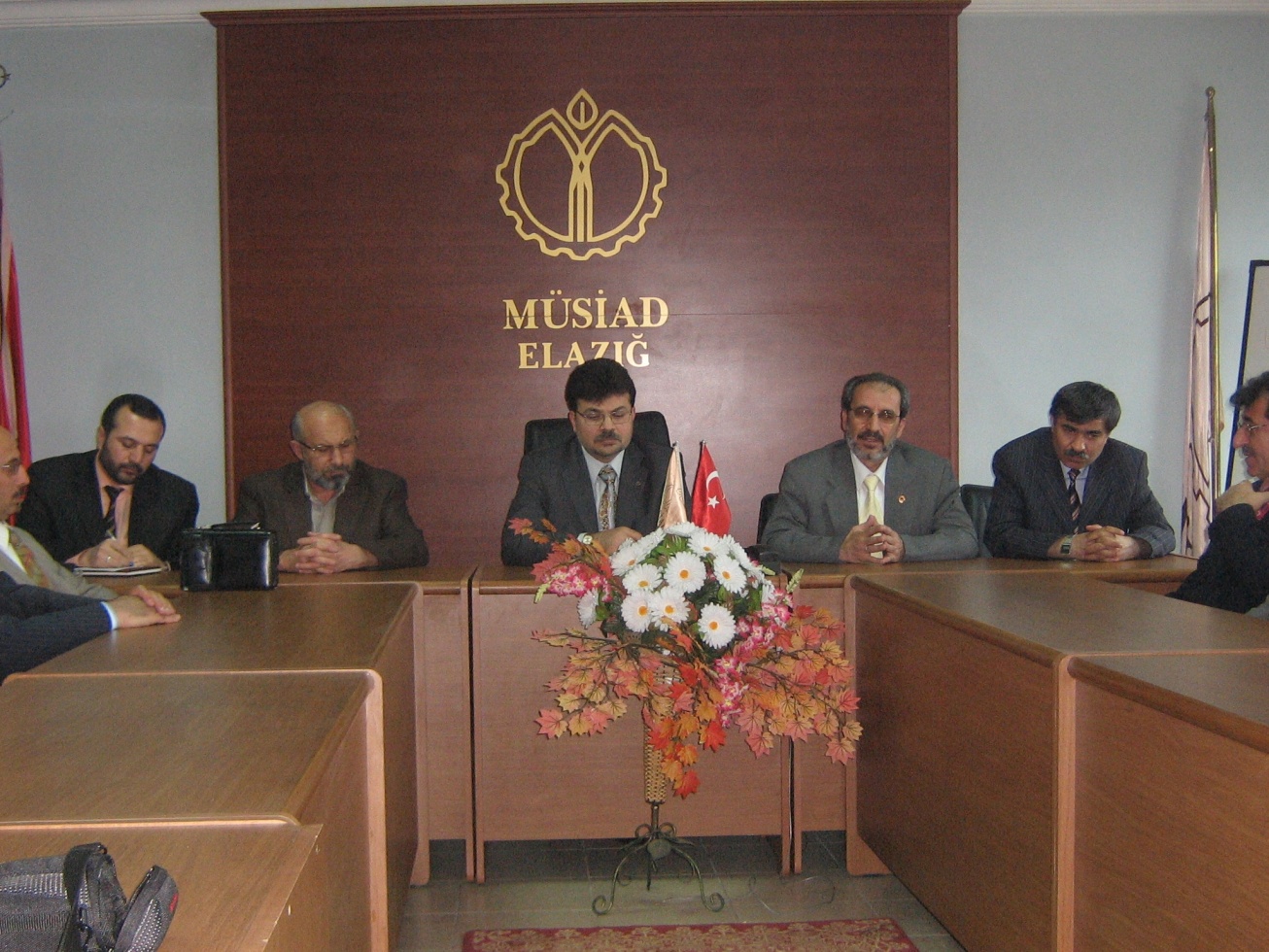 Sivil Toplum Kuruluşları Arasında İletişim ve İşbirliği- Adem SELEŞ
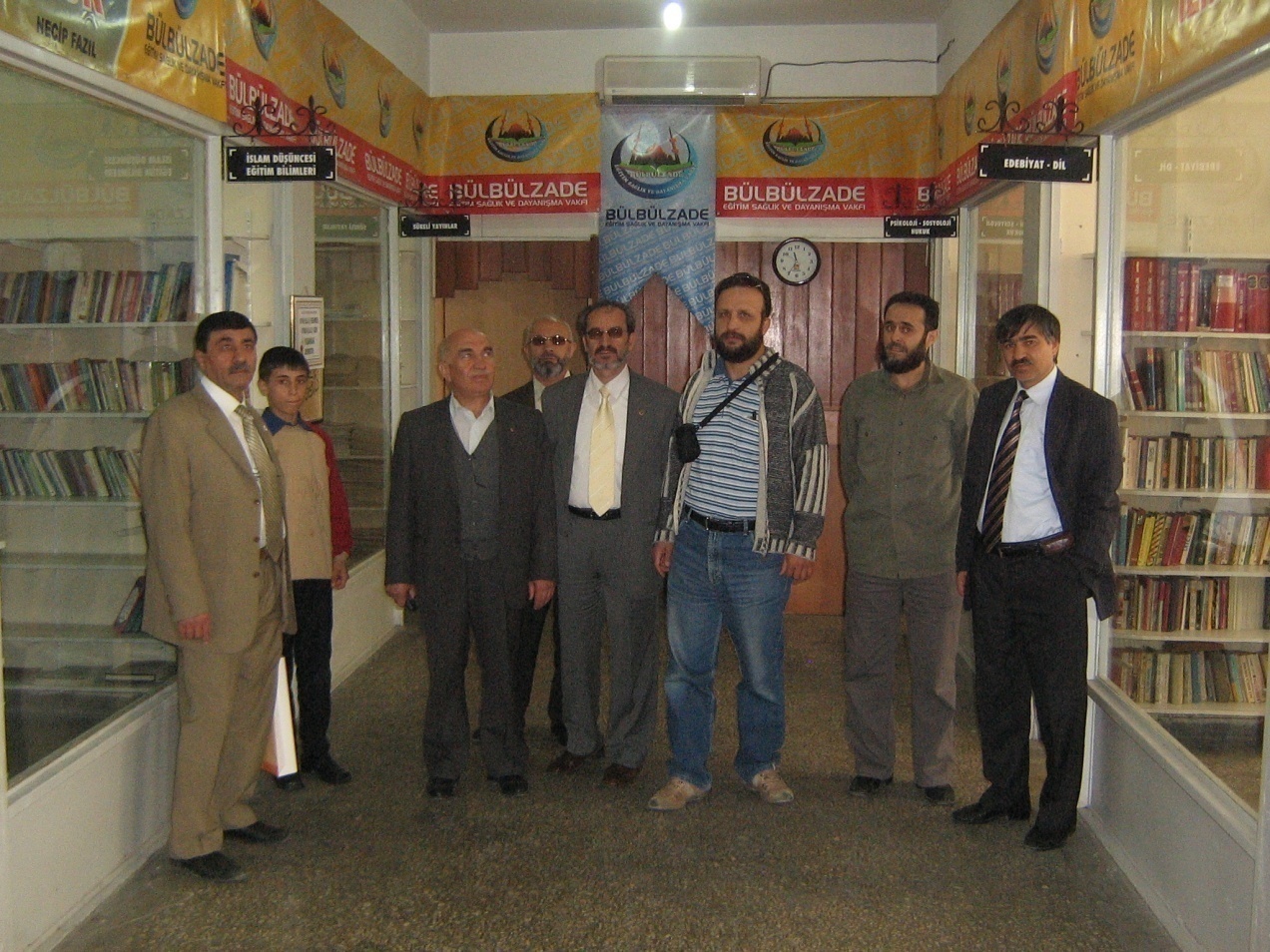 Sivil Toplum Kuruluşları Arasında İletişim ve İşbirliği- Adem SELEŞ
Diğer şehirlerin davet edilmesi tanışıklıkların artmasına vesile oldu
 
Her şehir de birçok sivil toplum gönüllüsü, birçok STK dostumuz, paydaşımız oldu

Bağlarımız güçlendi
Sivil Toplum Kuruluşları Arasında İletişim ve İşbirliği- Adem SELEŞ
Ufuk Turu Toplantıları bizi ulusal ve evrensel bir boyuta taşıdı

Türkiye ile İslam ülkelerinden STK’larla tanıştık

Akademik çalışmalara konu olduk.
Sivil Toplum Kuruluşları Arasında İletişim ve İşbirliği- Adem SELEŞ
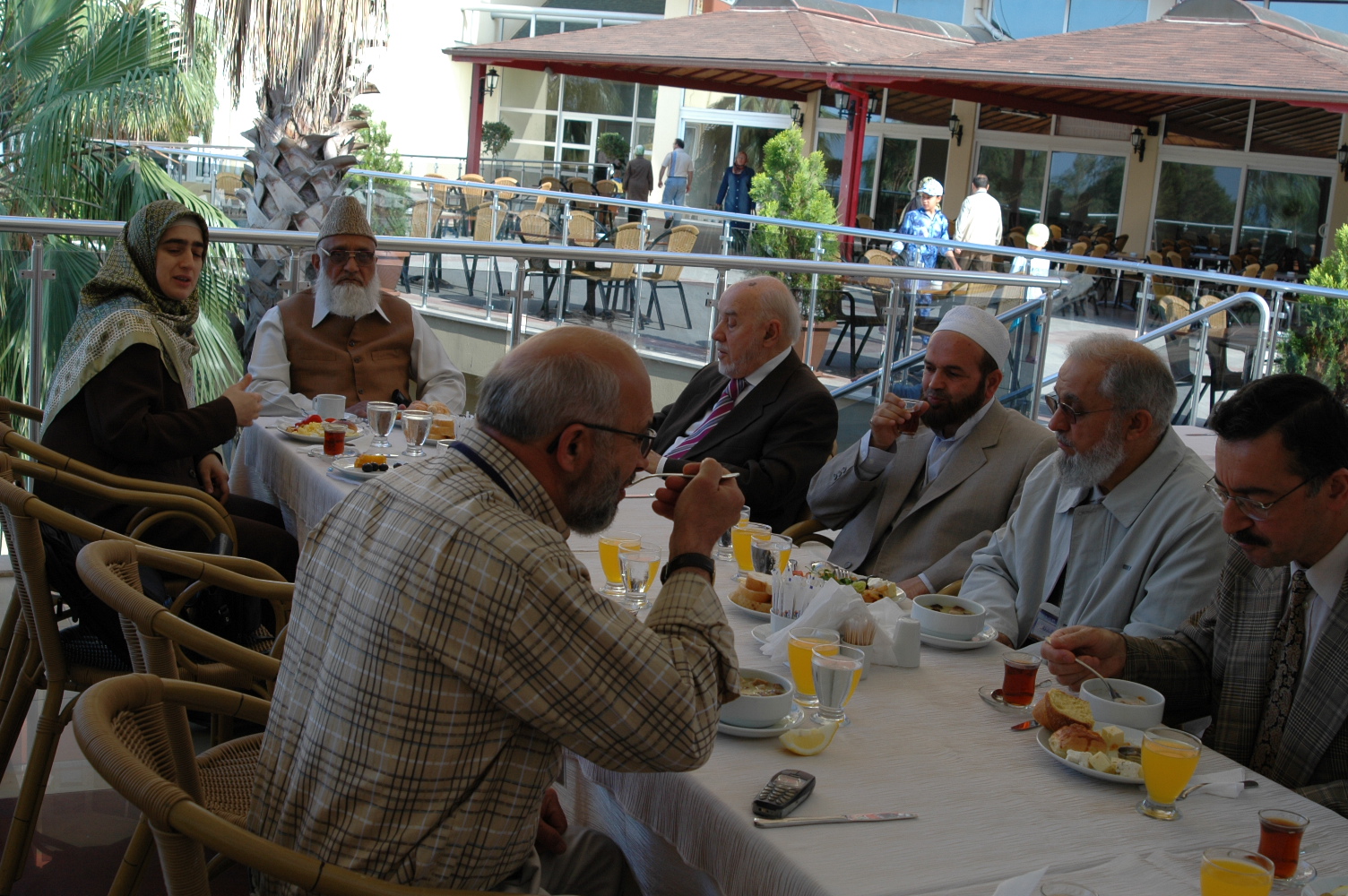 Sivil Toplum Kuruluşları Arasında İletişim ve İşbirliği- Adem SELEŞ
ÖĞRENDİKLERİMİZ
Sivil Toplum Kuruluşları Arasında İletişim ve İşbirliği- Adem SELEŞ
Her işi ortak yapmak 
zorunda değiliz
Sivil Toplum Kuruluşları Arasında İletişim ve İşbirliği- Adem SELEŞ
İsimleri çoğaltarak yıpratmadık
Sivil Toplum Kuruluşları Arasında İletişim ve İşbirliği- Adem SELEŞ
Birkaç tuğla 
aşağıya çektik
Sivil Toplum Kuruluşları Arasında İletişim ve İşbirliği- Adem SELEŞ
Başkasının eline bakmadık!
Sivil Toplum Kuruluşları Arasında İletişim ve İşbirliği- Adem SELEŞ
Pamuk ipliği değil ama…
Sivil Toplum Kuruluşları Arasında İletişim ve İşbirliği- Adem SELEŞ
Ne yapabileceğimizi gördük, 
ufkumuz açıldı
Sivil Toplum Kuruluşları Arasında İletişim ve İşbirliği- Adem SELEŞ
Bilgi Bankası
Sivil Toplum Kuruluşları Arasında İletişim ve İşbirliği- Adem SELEŞ
Diğer Şehirlere Örnek Olduk
Sivil Toplum Kuruluşları Arasında İletişim ve İşbirliği- Adem SELEŞ
Ziyaretler
Sivil Toplum Kuruluşları Arasında İletişim ve İşbirliği- Adem SELEŞ
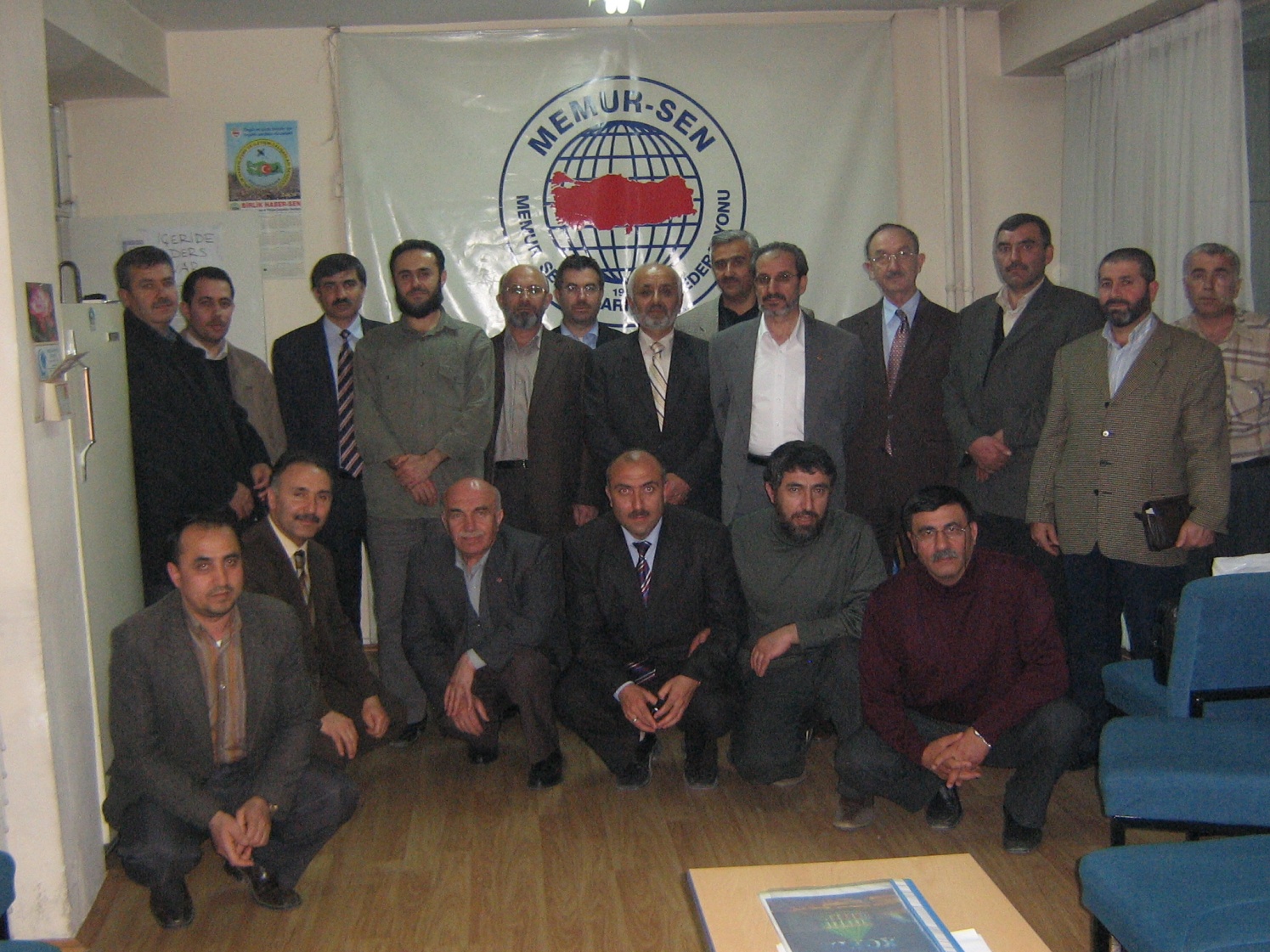 Sivil Toplum Kuruluşları Arasında İletişim ve İşbirliği- Adem SELEŞ
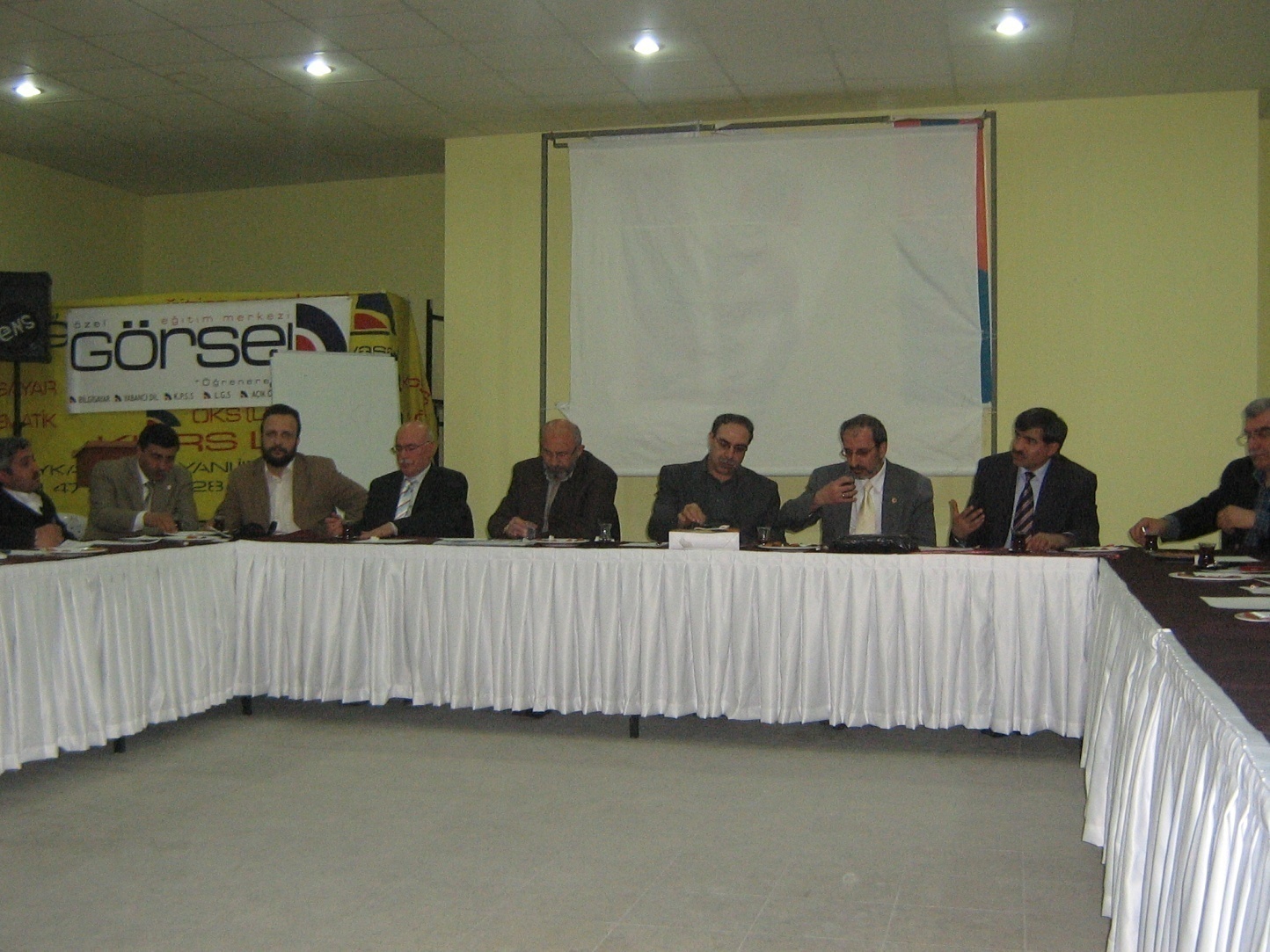 Sivil Toplum Kuruluşları Arasında İletişim ve İşbirliği- Adem SELEŞ
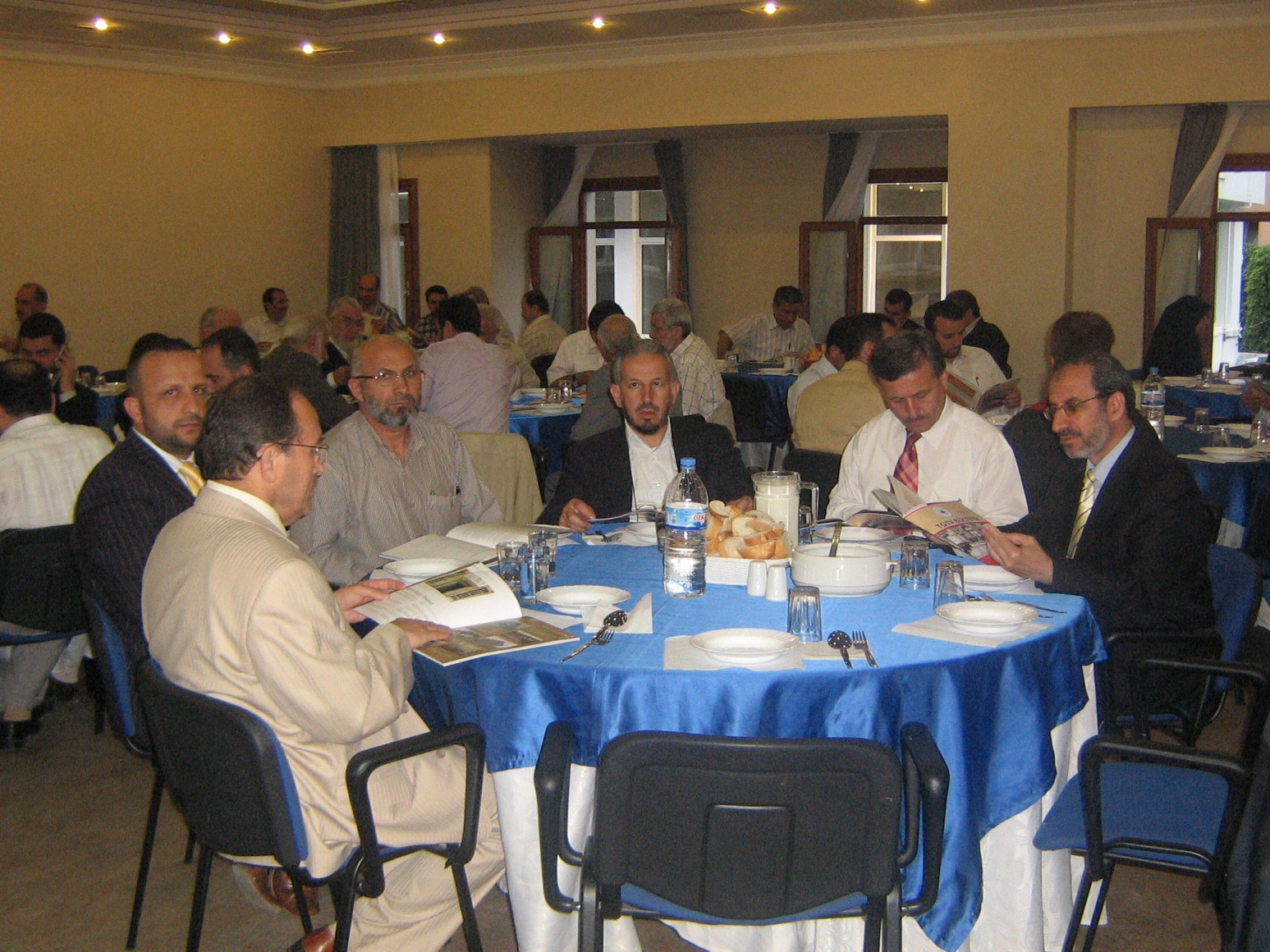 Sivil Toplum Kuruluşları Arasında İletişim ve İşbirliği- Adem SELEŞ
Niçin 
yasal ve kurumsal bir nitelik 
Kazanmadık
Daha zaman var!
Sivil Toplum Kuruluşları Arasında İletişim ve İşbirliği- Adem SELEŞ
Neler Yapmalıyız
Sivil Toplum Kuruluşları Arasında İletişim ve İşbirliği- Adem SELEŞ
Sık,sık bir araya gelmeliyiz

Tanışma yemekleri yapmalı, özel bir gündem olmaksızın bir araya gelebilmeliyiz

Şehrimizin öncelikli sorunlarını tespit etmeliyiz
Sivil Toplum Kuruluşları Arasında İletişim ve İşbirliği- Adem SELEŞ
İlk etapta benzer çalışmaları yapan STK’lar zaman zaman bir araya gelerek kaynak israfını önlemeye dönük tecrübe paylaşımı yapmalıdır
Sivil Toplum Kuruluşları Arasında İletişim ve İşbirliği- Adem SELEŞ
Mesela; Siirt’te kaç yardım derneği var? Kaç kişiye ulaşıyorlar? Bilgi paylaşımı var mı?

Mesela; Siirt fıstığı ile ilgili çalışma yapan dernekler, odalar, vakıflar kimler?

Mesela; Siirt’te çok ciddi ilim geleneği var. Bununla ilgili çalışma yapan dernekler hangileri?

Mesela; Siirt’te ki etnik çeşitlilikten nasıl istifade edebiliriz? Bölgede yaşayan gençler birkaç dili aynı anda konuşabilmeli.
Sivil Toplum Kuruluşları Arasında İletişim ve İşbirliği- Adem SELEŞ
Şehrimizdeki STK’ların imkan ve hizmetlerini yerinde görmeli ve bunları kayıt altına almalıyız.

Ortak sorunlarla ilgili ortak basın toplantıları ve basın açıklamaları ile başlayabiliriz.

İlk başta iki ayda bir de olsa bir araya gelmenin yolları aranmalıdır. 

Bunun için özel günler fırsat olarak kullanılmalıdır. Ortak bayramlaşmalar düzenlenebilir.
Sivil Toplum Kuruluşları Arasında İletişim ve İşbirliği- Adem SELEŞ
İşte bu toplantı hepimiz için, hepiniz için bir fırsat, bir başlangıç.
Dernekler Müdürlüğümüzle, diğer STK’larla işbirliği içerisinde birbirimize ulaşmanın yollarını bulmalıyız.
SİİRT KAZANSIN diye
SİİRT KALKINSIN diye
Bizden sonrakilere bu şehri daha güzel daha yaşanır bırakmanın imkanlarına sahibiz.
Sivil Toplum Kuruluşları Arasında İletişim ve İşbirliği- Adem SELEŞ
Birazcık 
çaba, özveri, 
samimiyet ve işbirliği 
hepimizin 
gününü ve geleceğini 
kurtaracak
Sivil Toplum Kuruluşları Arasında İletişim ve İşbirliği- Adem SELEŞ
Bir hayra, bir faydaya vesile olması temennisi ile, 
zaman ayırıp 
sabırla dinlediğiniz için 
teşekkür ederim
Adem SELEŞ
Sivil Toplum Kuruluşları Arasında İletişim ve İşbirliği- Adem SELEŞ